DESARROLLAR LA CONFIANZA | MEJORAR EL BIENESTAR
MI PLATO
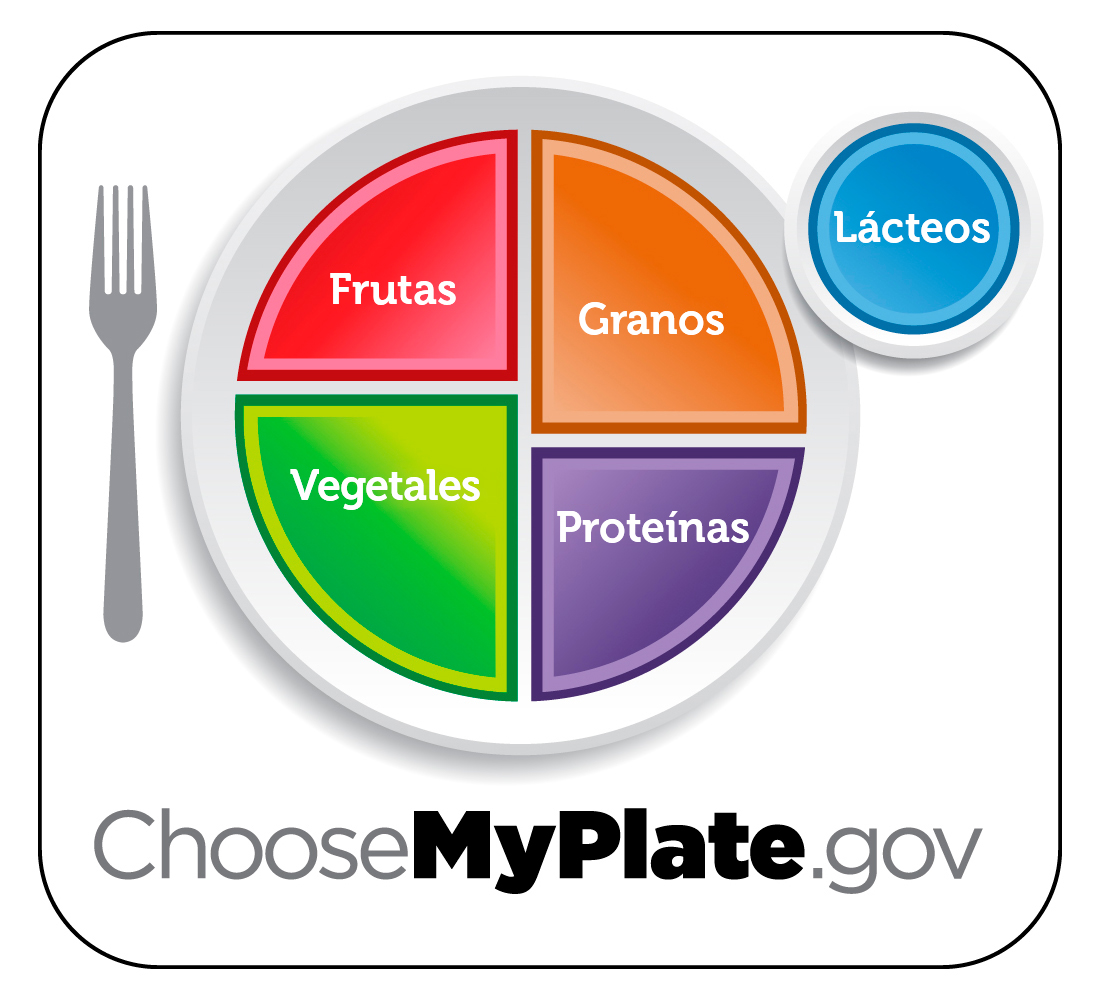 © 2022 OVERCOMING OBSTACLES
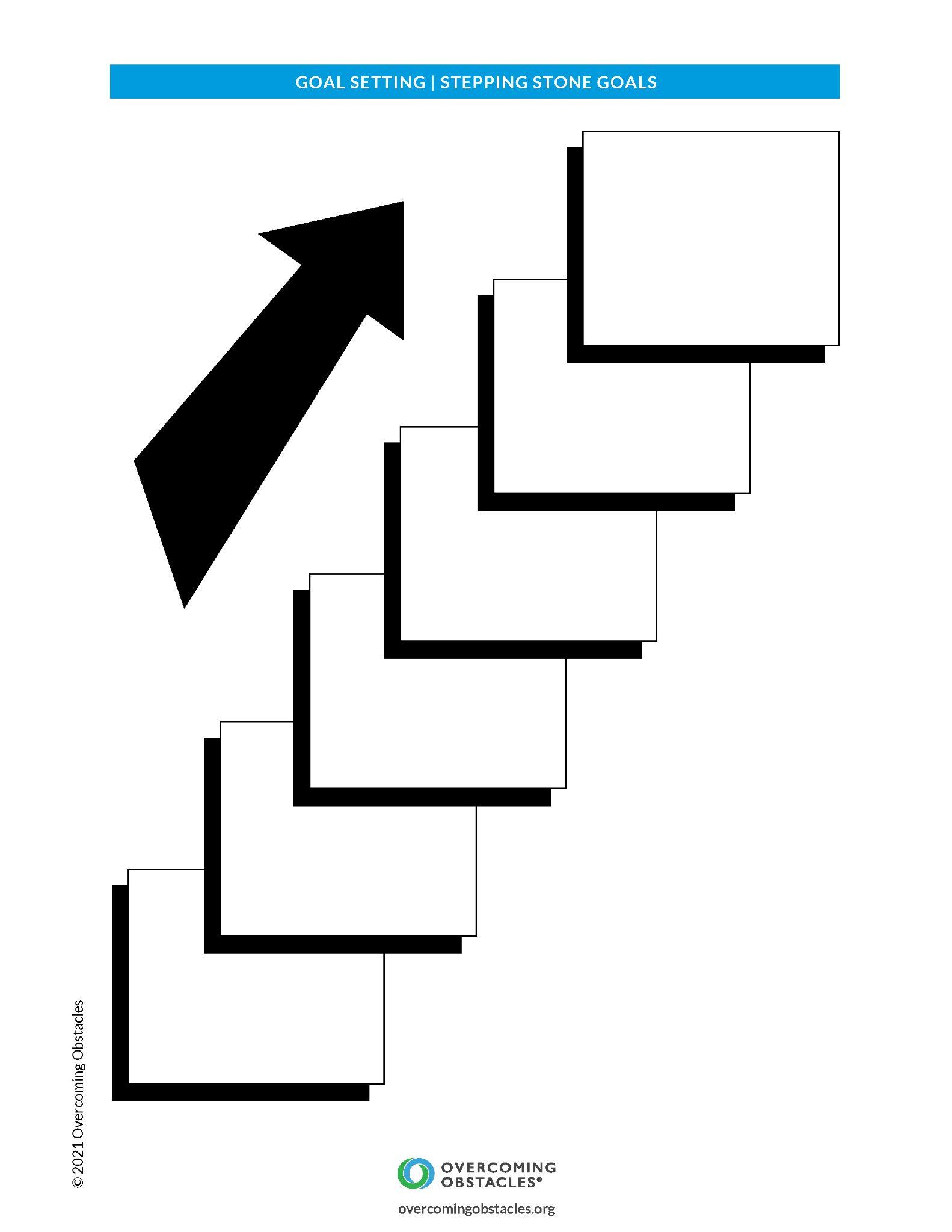